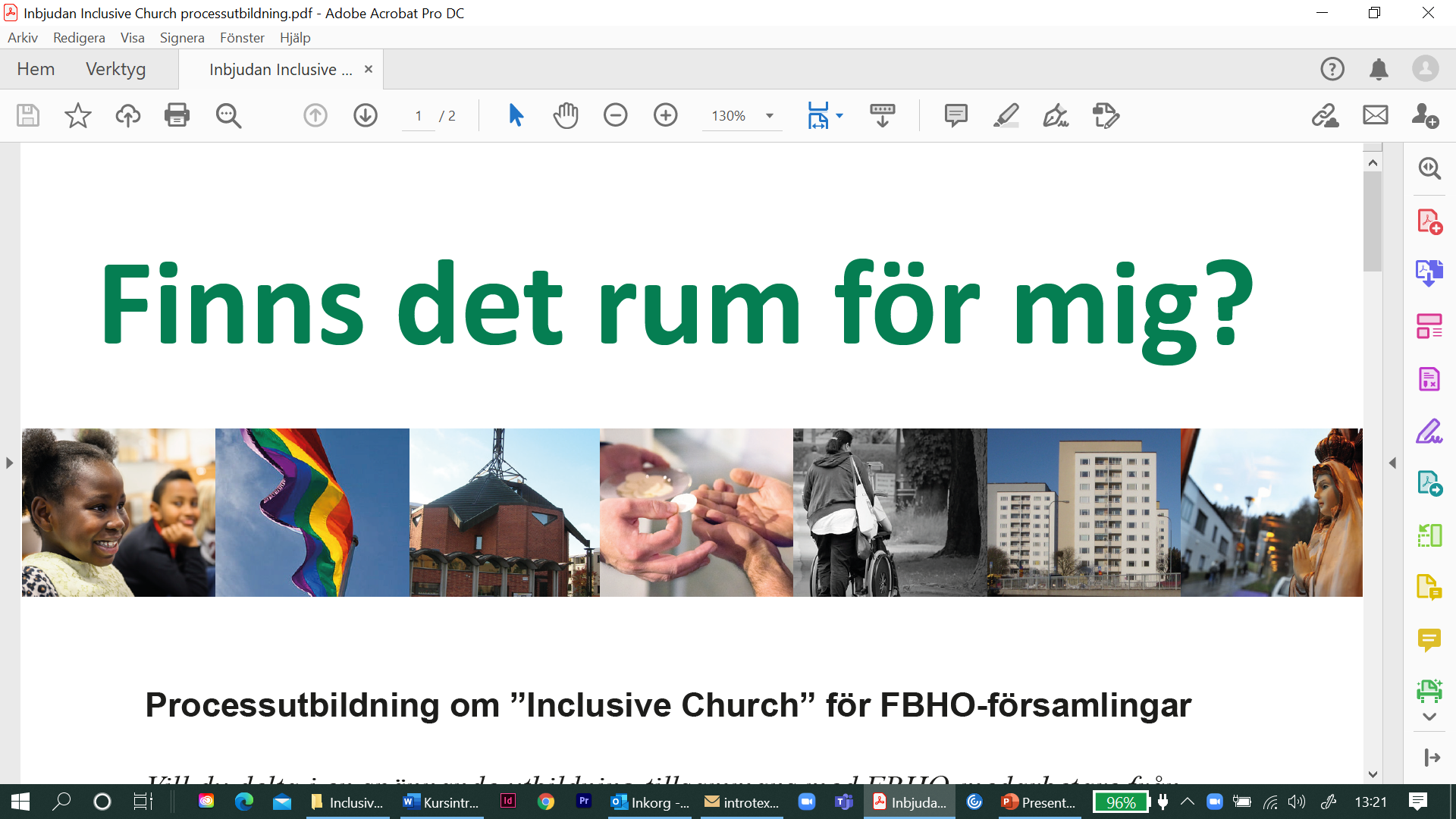 Finns det rum för mig?
Processutbildning inspirerad av Inclusive Church

Varmt välkommen!
(Var snäll och stäng av ditt ljud)
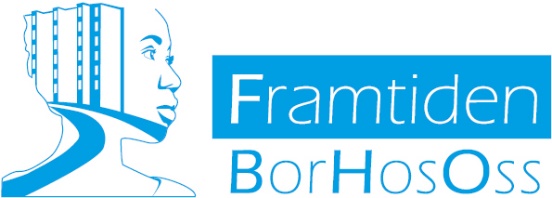 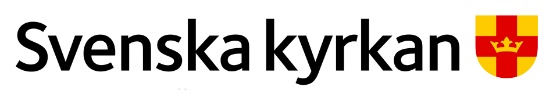 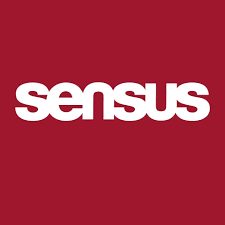 Bön
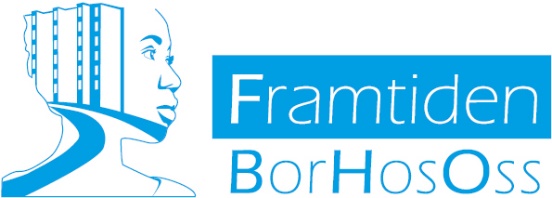 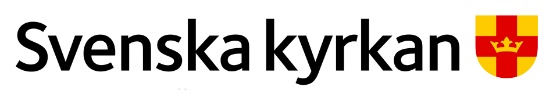 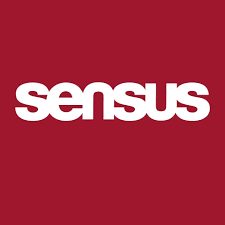 Välkomna till utbildningstillfälle 7
Dagens Tema:
Fattigdom/socioekonomisk utsatthet
Dagens föreläsare:
Elinn Leo Sandberg
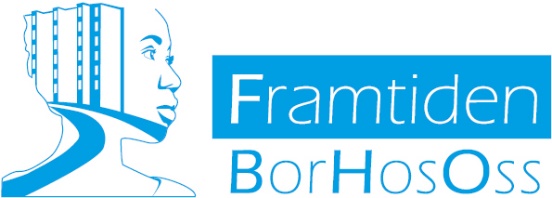 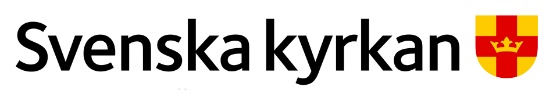 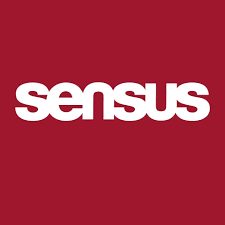 Varför en processutbildning om Inclusive Church?
Vilka saknar vi idag i gudstjänst och verksamhet?
Varför känner sig några inte välkomna eller upplever församlingen som otillgänglig eller otrygg? 
Hur kan evangeliet få nå ut till fler?
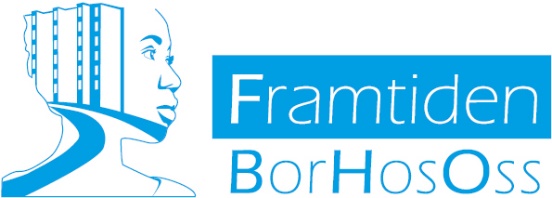 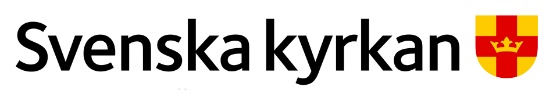 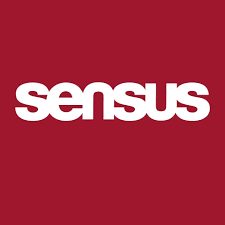 Inclusive Church
"We believe in inclusive Church - a church which celebrates and affirms every person and does not discriminate. We will continue to challenge the church where it continues to discriminate against people on grounds of disability, economic power, ethnicity, gender, gender identity, learning disability, mental health, neurodiversity or sexuality. We believe in a Church which welcomes and serves all people in the name of Jesus Christ; which is scripturally faithful; which seeks to proclaim the Gospel afresh for each generation; and which, in the power of the Holy Spirit, allows all people to grasp how wide and long and high and deep is the love of Jesus Christ."
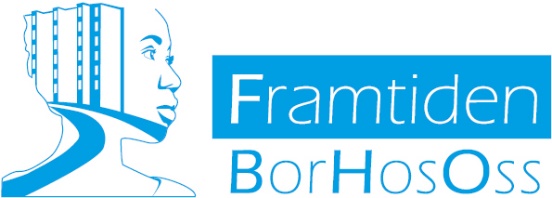 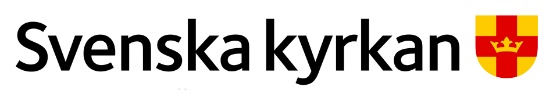 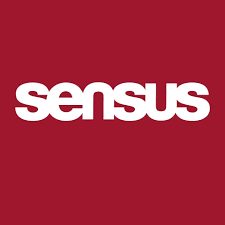 På svenska
"Vi tror på en inkluderande kyrka - en kyrka som gläder sig över och bekräftar varje person och som inte diskriminerar. Vi kommer att fortsätta att utmana kyrkan där den fortsätter att diskriminera människor på grund av funktionsvariationer, ekonomisk makt, etnicitet, kön, könsidentitet, intellektuella funktionsvariationer, psykisk hälsa, neuropsykiatriska funktionsnedsättningar eller sexualitet. Vi tror på en kyrka som välkomnar och tjänar alla människor i Jesu Kristi namn, som är trogen skriften, som försöker förkunna Evangeliet på nytt för varje generation, och som i kraft av den Heliga Anden, tillåter alla människor att förstå hur bred och lång och hög och djup Jesu Kristi kärlek är. ” 

/Utbildningsansvarigas egen översättning
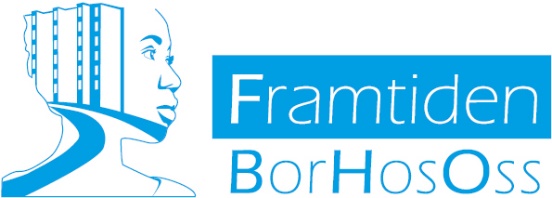 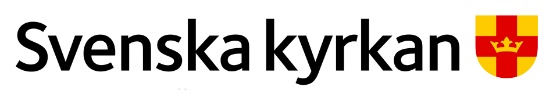 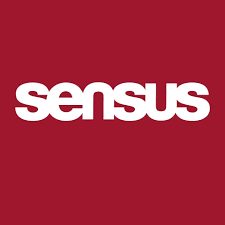 Dagens upplägg
08:45     Mötet öppnar för incheckning
09:00     Välkomna och presentation av dagens tema, upplägg samt kort återkoppling från förra utbildningstillfället. 
09:15     Gruppsamtal i smågrupper utifrån boken ”Poverty” av Susan Durber.
09.45     Paus
10:00     Föreläsning med Elinn Leo Sandberg
10:50     Kort paus och egen reflektion, möjlighet att skriva frågor i chatten
11:00     Frågestund med Elinn
11:15     Samtal i grupper utifrån föreläsningen med Elinn
11:45     Hemuppgift delas ut/presentation av nästa utbildningstillfälle	
12:00     Slut
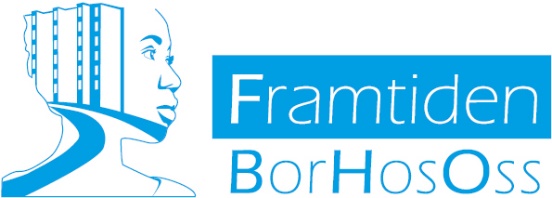 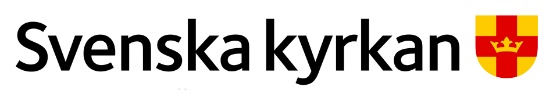 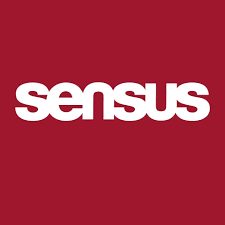 Att tänka på…
Vi är många – kom ihåg att ha mikrofonen avstängd förutom i grupprummen. 
Alla samtal sker i grupprum på Zoom och såklart med kollegor på hemmaplan. 
Chatten används enbart för tekniska frågor och då utbildningsledningen uppmuntrar till det. 
Idéer, tankar, frågor och feedback – maila utbildningsledningen!
Info, länkar och mailadresser hittar du på:
https://www.svenskakyrkan.se/framtidenborhososs/finns-det-rum-for-mig
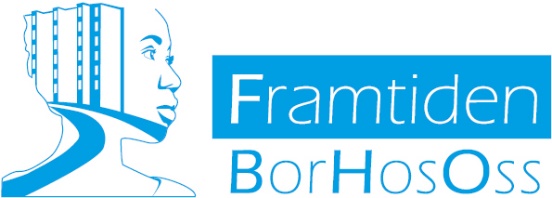 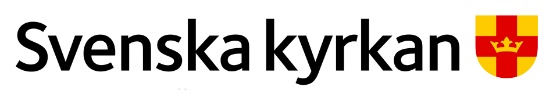 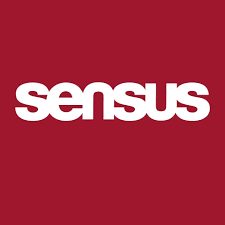 Om dagens litteratur
“Poverty” av Susan Durber.
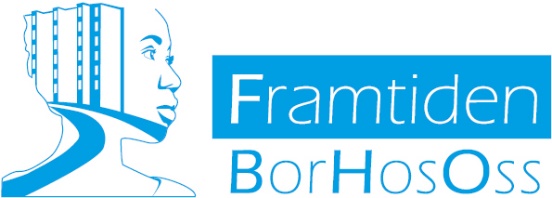 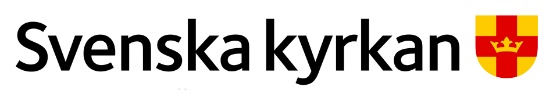 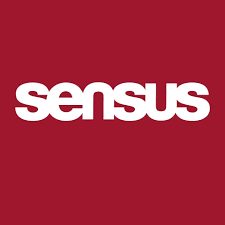 Riktlinjer för samtalet
Lyssna på varandras erfarenhet utan att avbryta
Låt alla komma till tals
Provtänk tillsammans – det finns inget rätt eller fel
Ställ nyfikna, öppna frågor till varandra
Bestäm själva vilka frågor som känns mest aktuella för er grupp, hinner ni inte alla så gör det ingenting
Känner ni att samtalsämnet är uttömt, ta en paus
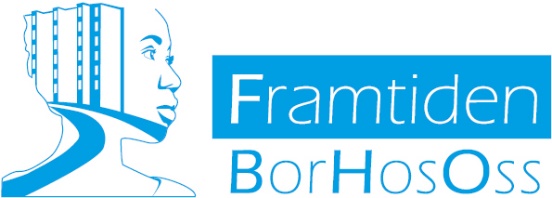 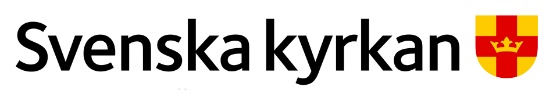 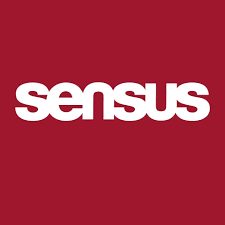 Samtal i smågrupper utifrån boken ”Poverty”
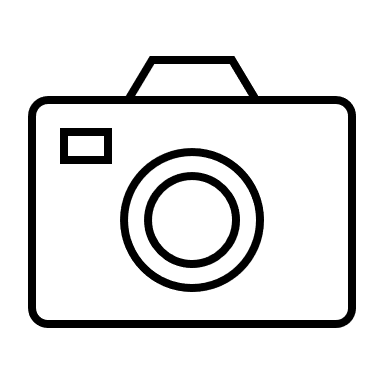 Fota gärna frågorna!
Frågor:
Vad har ni fastnat för i de personliga berättelserna? Hur kan de inspirera er i era sammanhang
Vilka hinder och möjligheter ser ni i er församlingsmiljö för att inkludera de av oss som lever i fattigdom/socioekonomisk utsatthet?
Upplever ni att vi är en kyrka ”utan”, ”för” eller ”med” människor som lever i fattigdom?
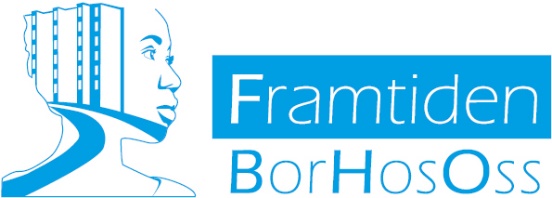 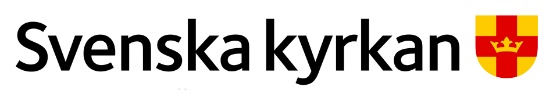 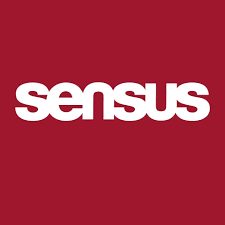 Paus…
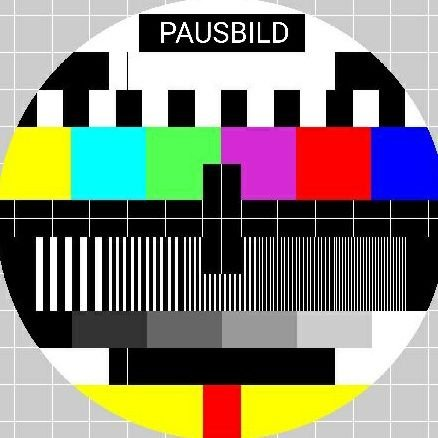 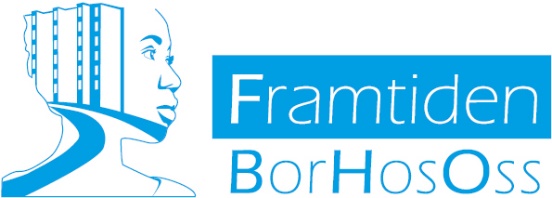 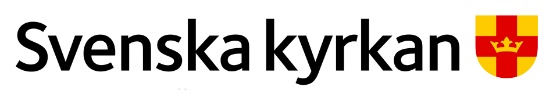 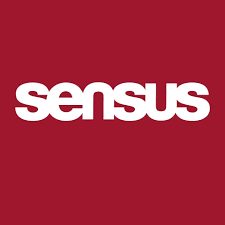 Samhället & Samhällskontraktet
Förhållandet mellan olika sektorer i samhället = ett oskrivet samhällskontrakt.
Civilsamhället tillräknats en kompletterande roll medan offentlig sektor (staten) tillräknats ”huvudansvaret för att garantera och leverera välfärdstjänster”.

(Lindberg m.fl. 2022:30ff; Trägårdh 2010).
Staten/ offentlig välfärd
Medborgare
Privat sektor/ näringslivet
Kund
Familj & hushåll
Civilsamhället
Medlem
[Speaker Notes: Referenser
Lindberg, Malin, Johan Hvenmark, Cecilia Nahnfeldt & Niklas Hill (2022b) Social innovation för arbetslivsinkludering – insatser och insikter från Sveriges civilsamhälle. Luleå: Luleå tekniska universitet.
Trägårdh, Lars (2010) Rethinking the Nordic welfare state through a neo-Hegelian theory of state and civil society [Article]. Journal of Political Ideologies, 15(3), 227-239. https://doi.org/10.1080/13569317.2010.513853]
Apg 2:44f	De troende fortsatte att samlas och hade allting gemensamt. De sålde allt vad de ägde och hade och delade ut åt alla, efter vars och ens behov. De höll samman och möttes varje dag troget i templet, och i hemmen bröt de brödet och höll måltid med varandra i jublande, uppriktig glädje.
[Speaker Notes: Olika syner på fattigdom återkommer i bibeln, historiskt och idag.]
Tack för ert deltagande och välkomna att kontakta mig!
Diakon & doktorand Elinn Leo Sandberg
Elinn.leo_sandberg@soch.lu.se
Föreläser om: diakoni, fattigdom och välfärd.
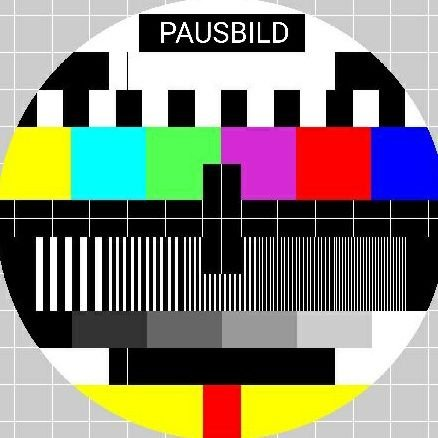 10 min paus & frågor inför samtal
Skriv frågor i chatten till Erik Dufva
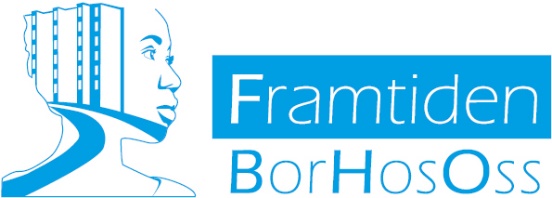 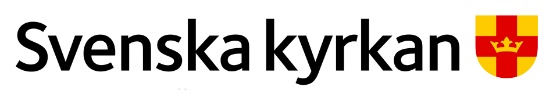 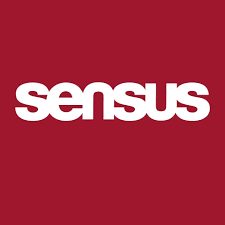 Att tänka på innan ni påbörjar samtalet
Bestäm vem i gruppen som fördelar ordet
Bestäm vem i gruppen som för korta minnesanteckningar
Skicka korta, anonymiserade minnesanteckningar till: christina.bystrom@svenskakyrkan.se
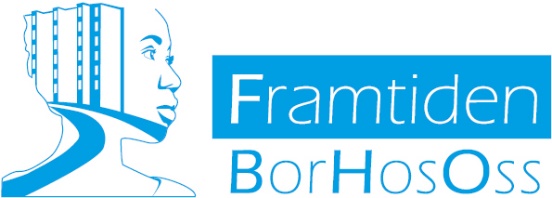 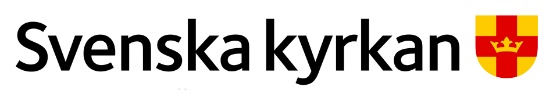 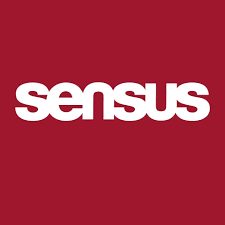 Vad tar du särskilt till dig från föreläsningen och varför?
	Har du erfarenheter av ”fattigdomens utmattning” eller ”gåvans 	börda”?
	Hur kan du/ni arbeta i församlingen för att bli en församling ”med 	de av oss som är fattiga”, istället för en församling ”för” de av oss 	som är fattiga?
Frågorna
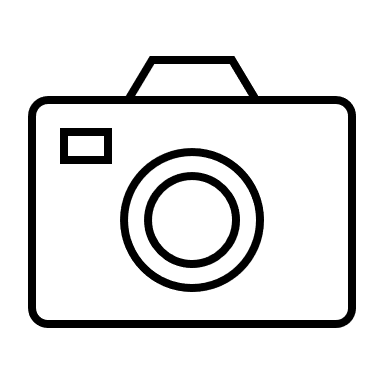 Fota gärna frågorna!
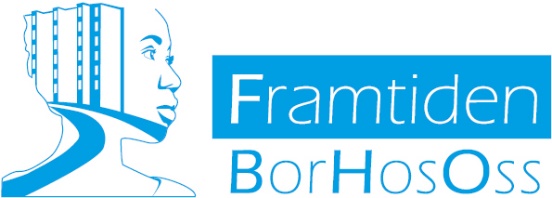 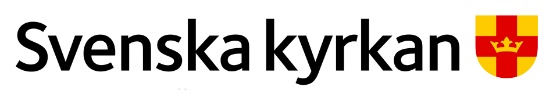 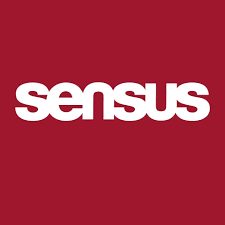 Hemuppgifter till nästa gång
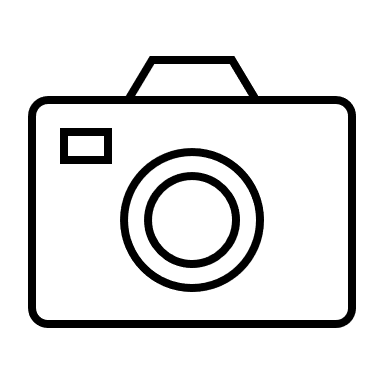 Fota gärna frågorna!
Frågor:
1.Vad har ni fastnat för i de personliga berättelserna? Hur kan de inspirera er i era sammanhang
2.Vilka hinder och möjligheter ser ni i er församlingsmiljö för att inkludera de av oss med fattigdom?
3. Upplever ni att vi är en kyrka ”utan”, ”för” eller ”med” de fattiga?
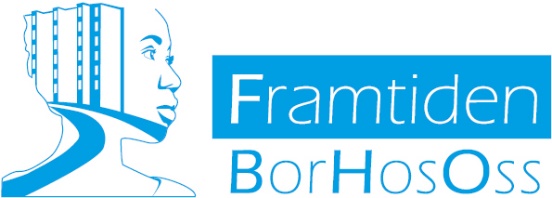 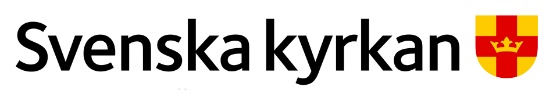 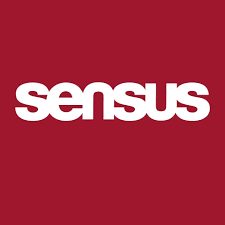 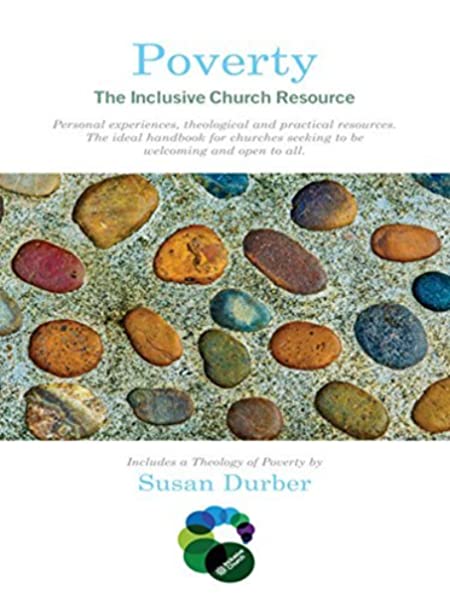 Fördjupning
Elinn Leo Sandberg kap. (2022) i Diakoni – reflektion och praktik.
Elinn Leo Sandberg (2022, Socialhögskolans jubileumsbok) Överflöd och brist – matfattigdom i välfärdssamhället. 
Civilsamhällets matdistribution – en ideal lösning på fattigdom och klimatkris? (2022) Socialmedicinsk tidskrift.
Elinn Leo Sandberg & Alexandru Panican (2022) Ekonomisk hjälp från Svenska kyrkan - den instrumentella paradoxen och den fattiges utmattning. Socialvetenskaplig tidskrift. 
Rickard Ulmestig m.fl. (2021) Ekonomiskt bistånd intervention i teori och praktik.
Magnus Bodins (2013) Ekonomiskt stöd i församlingen.
Gustavo Gutierrez (1985) A Theology of Liberation.
Julio Santa Ana (1980) Glädjens budskap för de fattiga.
Mirijam Hollmer (2016) Sverige mellan stolarna.
Charlotta Von Zweigberk (2016) Fattigfällan.

Förslag från Elinn Leo Sandberg.
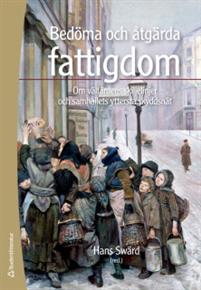 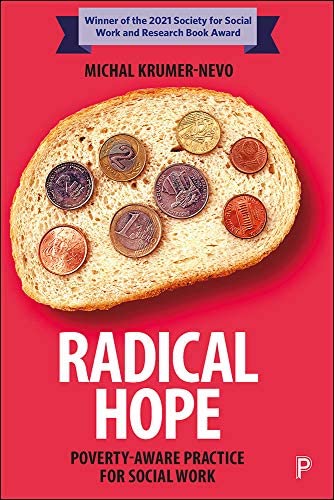 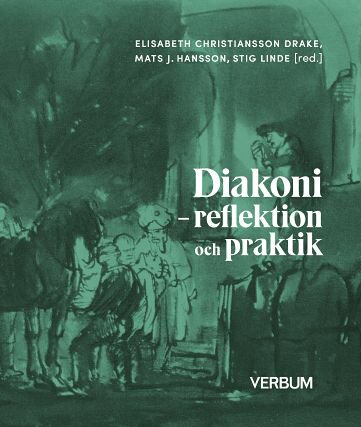 Utbildningstillfälle 8
Torsdagen den 20 april kl. 9-12

Temat är klimat

Föreläsare är Petra Carlsson
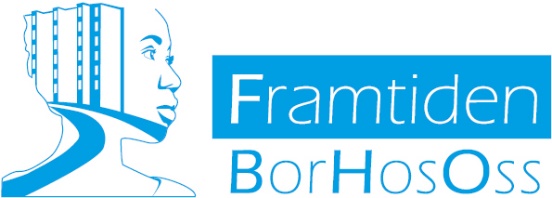 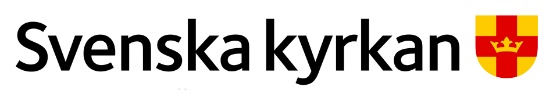 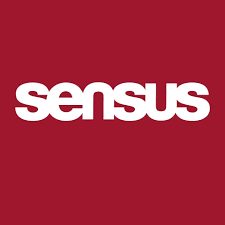 Avslutning och fördjupning 11 maj
Datum: 11 maj
Tid: 9-16
Plats: Flemingsbergs församling, Stockholm
Målgrupp: kursdeltagare i pågående samt tidigare Finns det rum för mig-utbildningar. Även FBHO-församlingars medarbetar som inte gått eller går kursen är välkomna.

Medverkande: Bilan Osman, Minna Dennert, Ruth Wilde, Sara Björk, Anne Sörman m.fl.
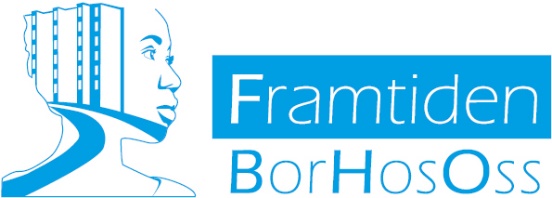 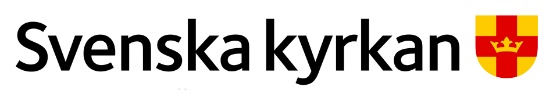 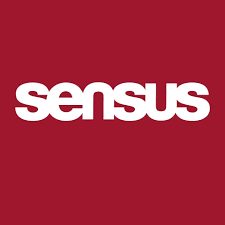 Bön
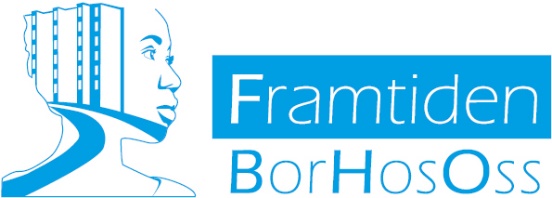 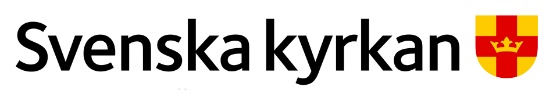 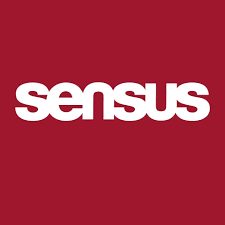